ACE RMO Intake2023 Training YearDHB Digital Roadshow
Taranaki DHB
Taranaki DHB
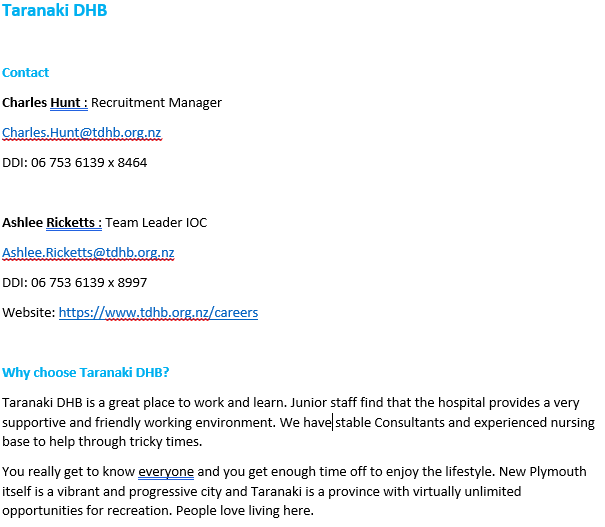 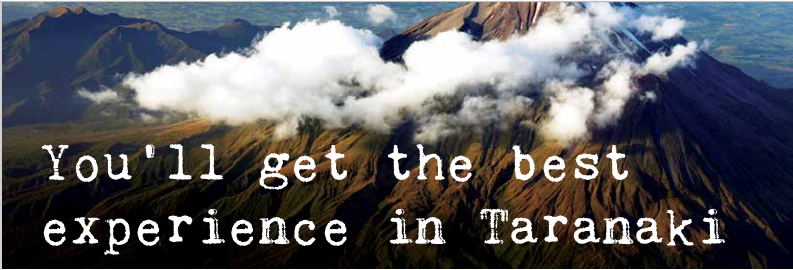 Selection Criteria
Cover letter with your application – it is your opportunity to stand out
Formal interviews are not conducted
ACE scoring taken into account with different panel members placing their own weighting to each criterion
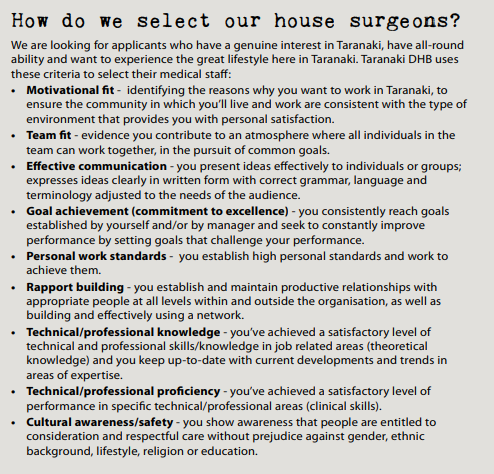 Why come to Taranaki
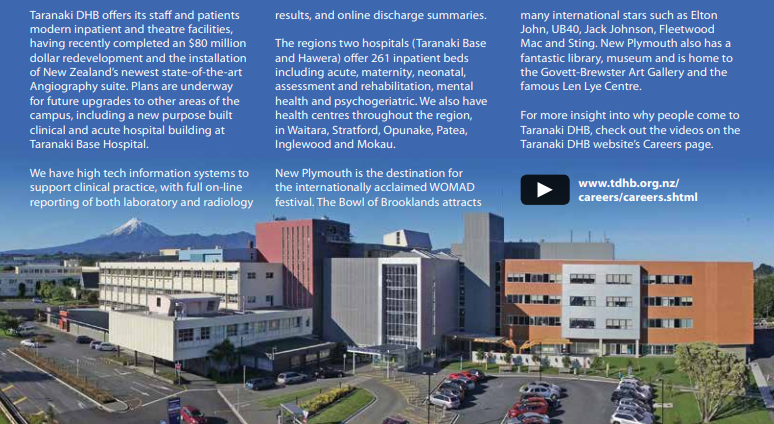 The life of a house officer at Taranaki DHB
Extra info
Extra info